Calendarización de los copys
Curso Redactor de contenido para Social Media (copywriter)
El calendario o agenda del copywriting
Una de las principales tareas mensuales de un redactor de redes sociales es elaborar una agenda de contenidos y un calendario copywriting.
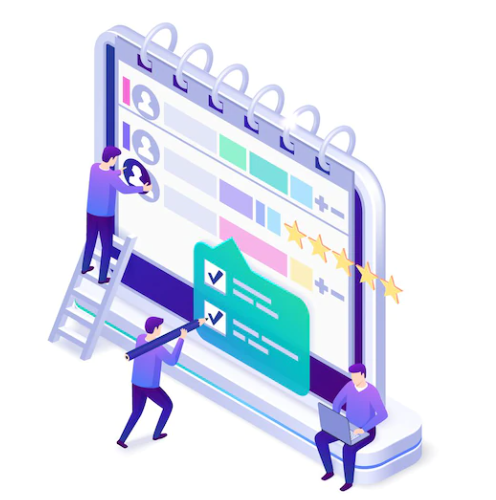 Freepik.com
El calendario o agenda del copywriting
¿Qué es un calendario copywriting para redes sociales? 

Es un documento de Excel que sirve como herramienta de trabajo no solo con las publicaciones de los copys, sino también para gestionar de forma correcta la estrategia de social media.
Esta agenda o calendario facilita tener una visión global de los temas a tratar, va a  generar mejor contenido, y es muy útil para evitar el olvido de fechas importantes.
Su principal objetivo es optimizar el tiempo y gestionar las publicaciones con responsabilidad y profesionalismo.
El calendario o agenda del copywriting
¿Por qué es importante trabajar con un calendario o agenda de publicaciones? 

1. Optimización del tiempo.
Como parte de la optimización del tiempo, un calendario permite definir la programación anticipada del contenido, valorando de esta forma el crear y diseñar más copys según los objetivos de marketing. Si se hace a diario o semanalmente, como mínimo se duplicarán estas tareas al doble de tiempo.
El calendario o agenda del copywriting
Si la gestión de calendario se hace mensual, el redactor se ahorrará mucho tiempo, sin embargo, es recomendable a lo largo del mes ir anotando ideas para que resulte mucho más fácil crear los contenidos.
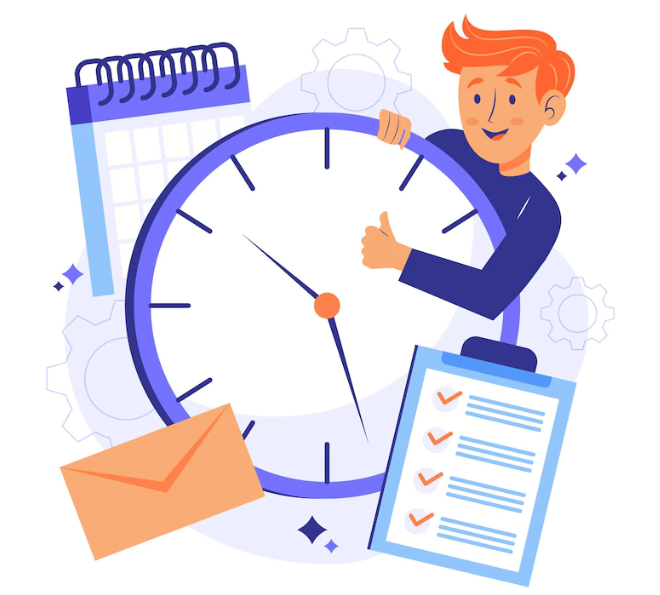 Freepik.com
El calendario o agenda del copywriting
2. Trasmite profesionalidad. 

Un beneficio de utilizar la herramienta del calendario es que la audiencia se acostumbrará a las fechas y periodicidad de las publicaciones, y por lo tanto sabrá con antelación qué se va a publicar cada día, esto denota profesionalismo por parte del copywriter.
El calendario o agenda del copywriting
3. Evitas errores en las publicaciones. 

Una planificación programada y estructurada con antelación permite prestar más atención a los posibles errores, ya sean gramaticales, ortográficos o hasta de contexto.
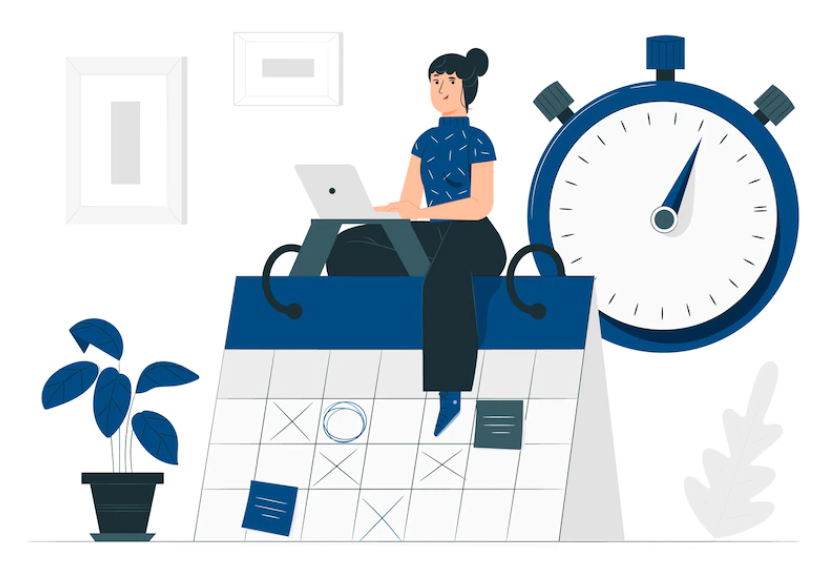 Freepik.com
El calendario o agenda del copywriting
Es importante revisar la agenda un día después de haberlos desarrollado, ya que se podrá tener otra visión más clara de lo que se quiere comunicar. Esta revisión se puede hacer con otro dispositivo, impreso o incluso, pedir ayuda a otra persona para que lo lea detenidamente e interprete correctamente.
El calendario o agenda del copywriting
4. Será difícil olvidar una fecha importante. 

El año tiene muchas fechas importantes para el país y la cultura, como por ejemplo aniversarios, feriados, conmemoraciones, etc. Estas fechas son indispensables para la marca o producto, ya que se pueden utilizar para crear mensajes relacionados con los mismos y llegar más cerca a las emociones de los usuarios. Generalmente estas fechas ya están señalizadas en los calendarios y una planificación ayudará a recordarlas.
El calendario o agenda del copywriting
5. Visión más global sobre qué temas se va a tratar. 

Un calendario de copys permite ver en conjunto la distribución de cada tema a trabajar, por lo tanto, detectar un tema olvidado es mucho más fácil, remediando con antelación un futuro error de contenido.
El calendario o agenda del copywriting
¿Qué debe tener un calendario de publicaciones para redes sociales? 

El calendario de copys es un instrumento que se elabora idealmente en Excel y se estructura en líneas y columnas. Cada línea corresponde a una publicación de un día y las columnas indicarán los siguientes ítems:

Día de publicación. 
Objetivo de la publicación. 
¿En qué red social se va a publicar? 
Cuál es el formato de la publicación. (Post, carrusel, story, reel, video…) 
¿Cuál es el copy de la publicación? 
¿Qué hashtags vas a incluir? 
La imagen, vídeo o ilustración de la publicación.
El calendario o agenda del copywriting
Día de publicación

Las dos primeras columnas indican la fecha de la publicación y el día de la semana. 
No es necesario publicar todos los días, lo ideal es hacerlo 3 o 4 veces por semana.
Si en esa fecha no se publica nada, es importante poner un color o una palabra que lo indique claramente.
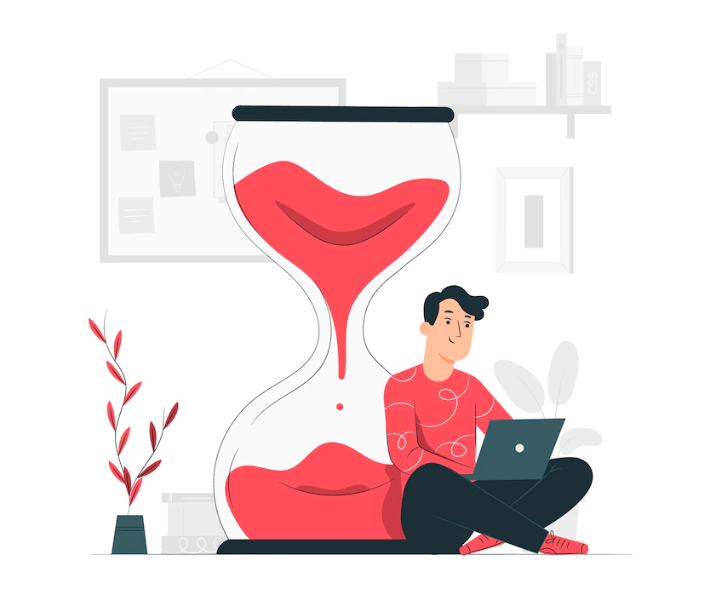 Freepik.com
El calendario o agenda del copywriting
Objetivo de la publicación
 
Cada publicación debe responder a un objetivo y a una estrategia, de aquí lo importante de tomar en cuenta el plan de marketing de Social Media. Generalmente los objetivos de las publicaciones de contenidos son: generar tráfico, lograr engagement, vender y generar leads.
El calendario o agenda del copywriting
¿En qué red social se va a publicar? 

Según lo estudiado en las primeras semanas de este curso, la transmedia y la multimedia de los copys es fundamental para no cometer errores de estrategia. Saber en qué formato se va a publicar y para cuáles canales, por ejemplo, LinkedIn, Facebook, Instagram, Youtube, etc. Es fundamental adaptar la creatividad y el copy a las características propias de cada una de ellas.
El calendario o agenda del copywriting
¿Cuál es el formato de la publicación: Post, carrusel, story, reel, video? 

Tomando en cuenta la multimedialidad que pueden tener las publicaciones es fundamental indicar en el calendario el tipo de formato que va a tener dicha publicación.
Especificar si va a ser un vídeo, un reel, una imagen, un podcast, etc.
El calendario o agenda del copywriting
¿Cuál es el copy de la publicación? 

La parte fundamental de la publicación es el texto o copy que se quiere comunicar, independientemente si es una imagen o video hay que escribir este texto en la agenda.
En el siguiente podcast la comunicadora Vilma Núñez nos amplía el tema del calendario de publicaciones:
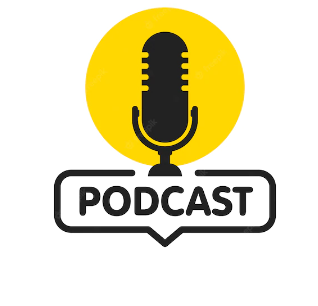 Podcast de Vilma Nuñez
El calendario o agenda del copywriting
¿Qué hashtags vas a incluir? 

Indicar siempre qué hashtags se van a incluir. Para escribir hashtags se debe ser muy creativo, estos no deben ser muy genéricos y deben estar muy relacionados con el tema del post, esto con el fin de ayudar y posicionar la búsqueda de casa usuario.
El calendario o agenda del copywriting
Una vez elaborada la agenda o calendario de copys  es fundamental que el jefe, propietario de la marca, o community manager a cargo, revise esta agenda y dé el visto bueno para su aprobación y ejecución.

Para programar las publicaciones, existen diferentes aplicaciones según la red social a la que se vaya a publicar. Por ejemplo, para Facebook e Instagram existe el Facebook Creator Studio; también se pueden utilizar herramientas de planificación como Metricool.
En el siguiente video se podrá observar un ejemplo de calendario y agenda de publicaciones de una redactora de contenidos.